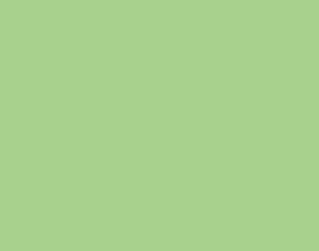 Давайте поиграем!
Герои сказки А.Толстого “Золотой ключик,
 или Приключения Буратино"
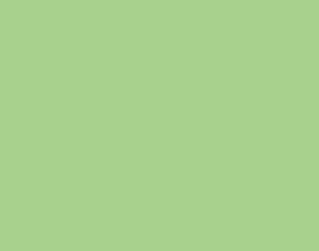 Составьте из геометрических фигур
 героев сказки Буратино.
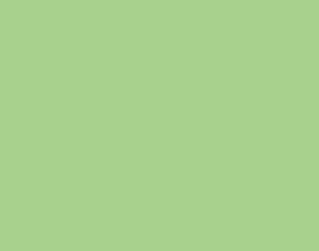 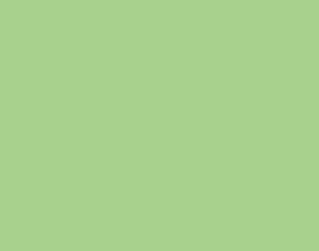 ДАЛЕЕ
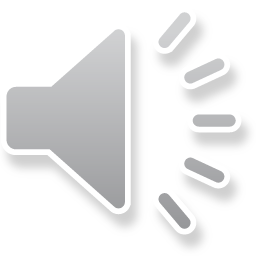 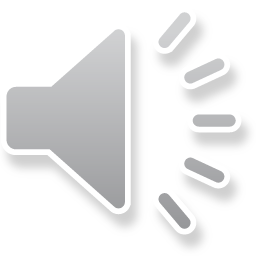 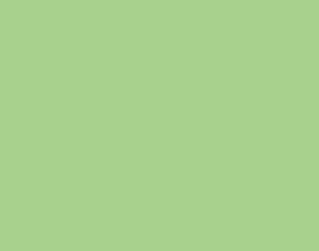 Буратино
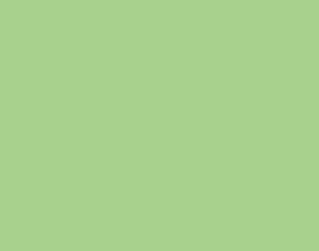 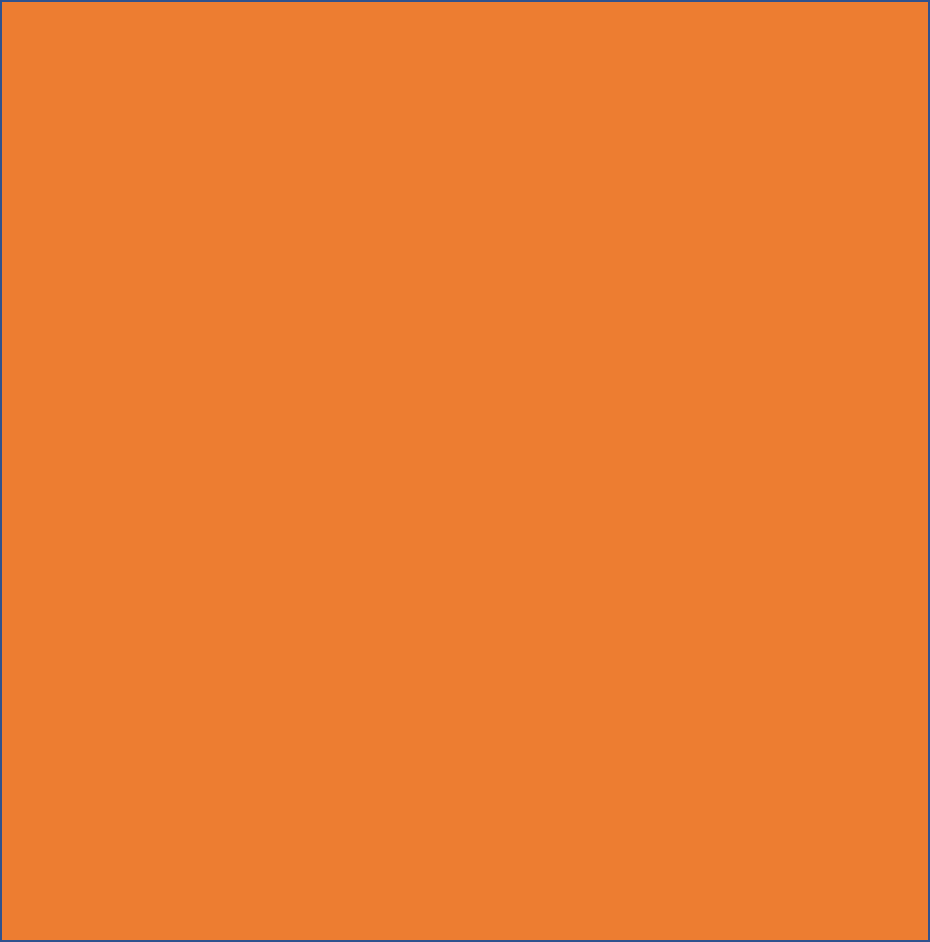 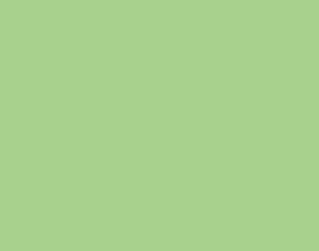 Музыка из сказки Буратино.
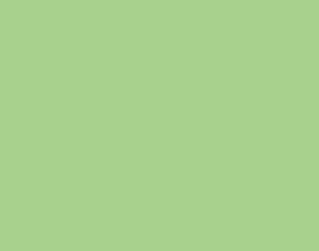 ДАЛЕЕ
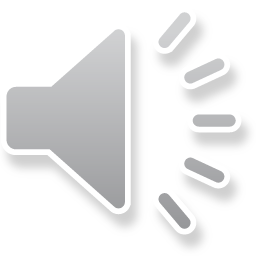 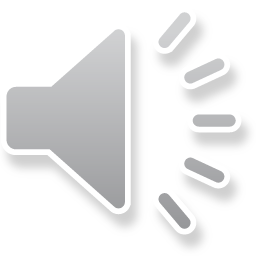 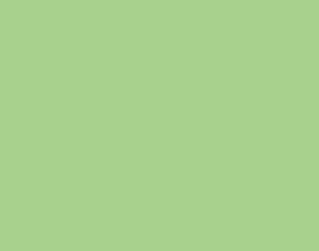 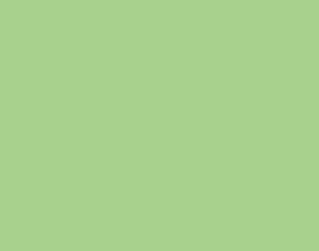 Карабас
Барабас
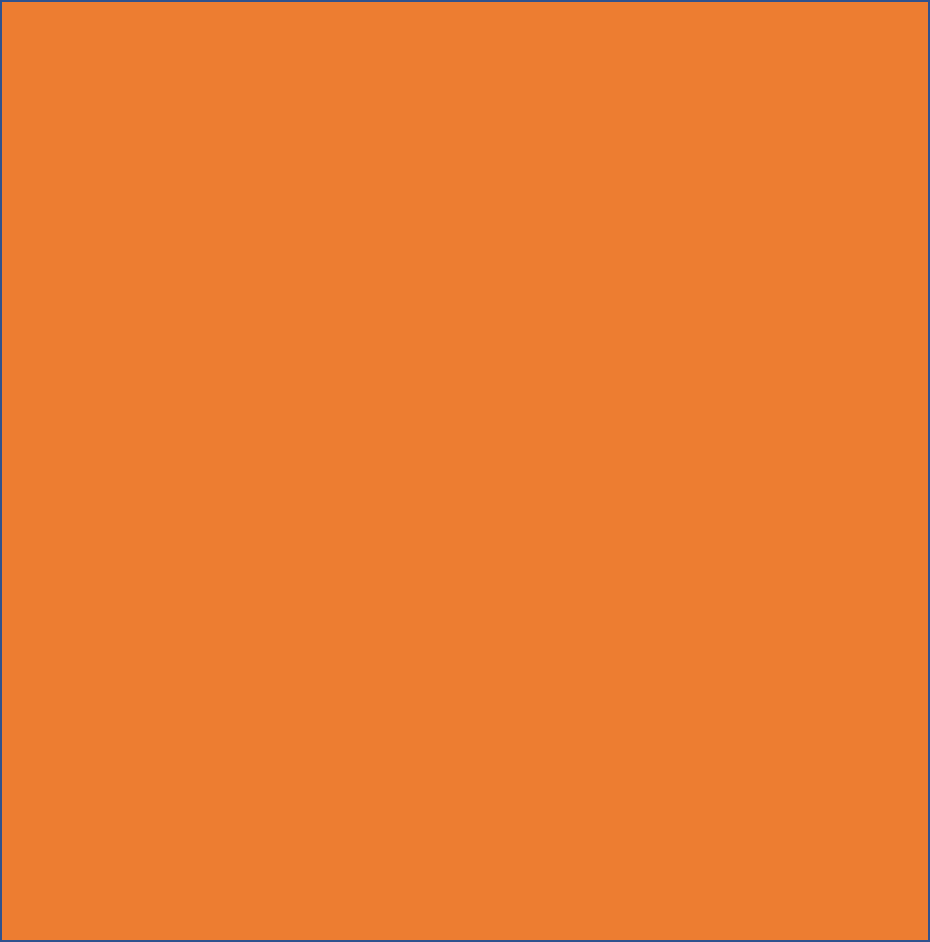 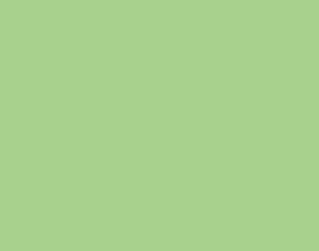 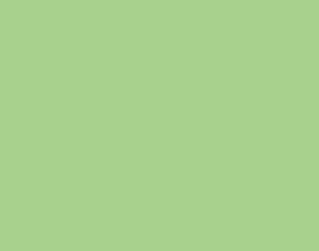 ДАЛЕЕ
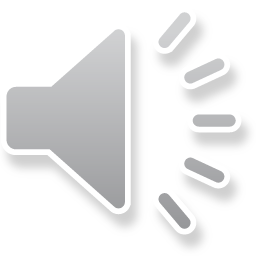 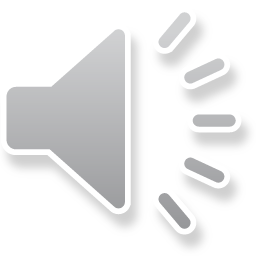 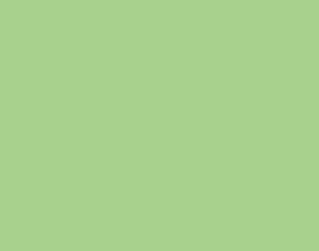 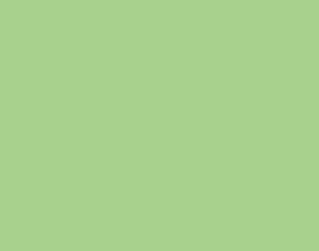 Мальвина
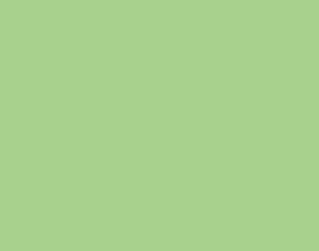 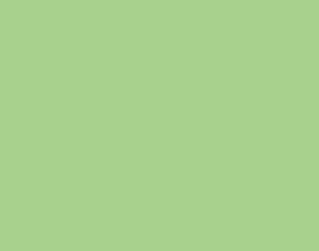 ДАЛЕЕ
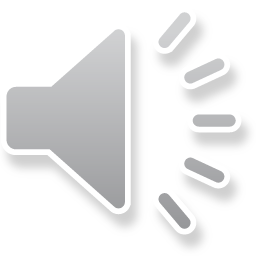 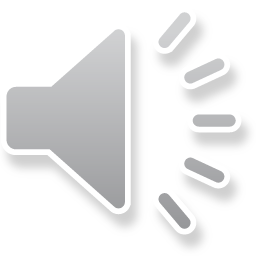 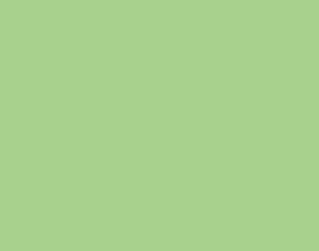 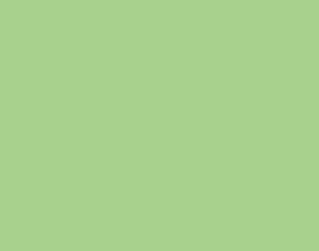 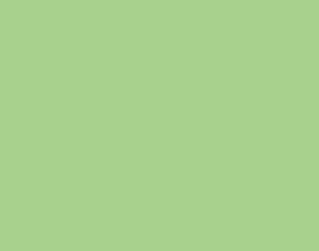 Пьеро
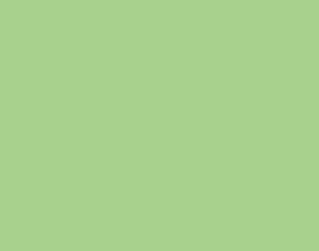 ДАЛЕЕ
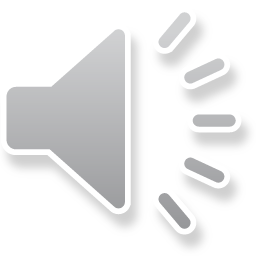 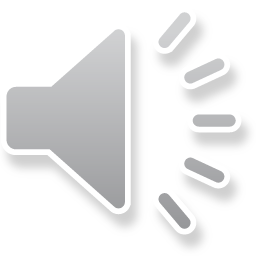 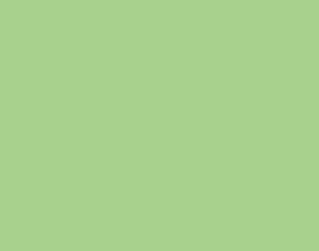 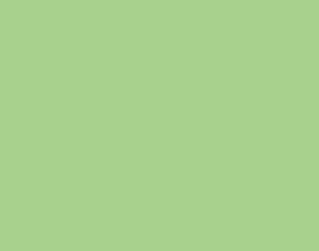 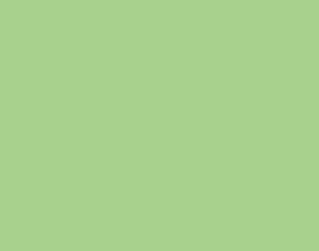 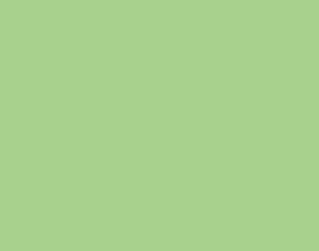 Папа 
Карло
ДАЛЕЕ
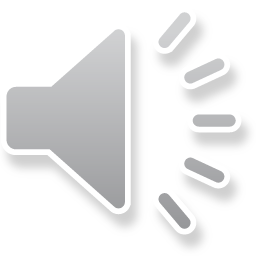 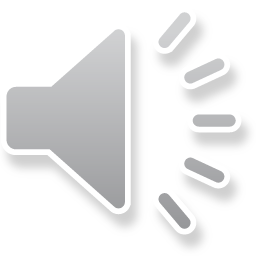